Komunikační terapieGestalt terapie
Nikol Lašáková
3. APA
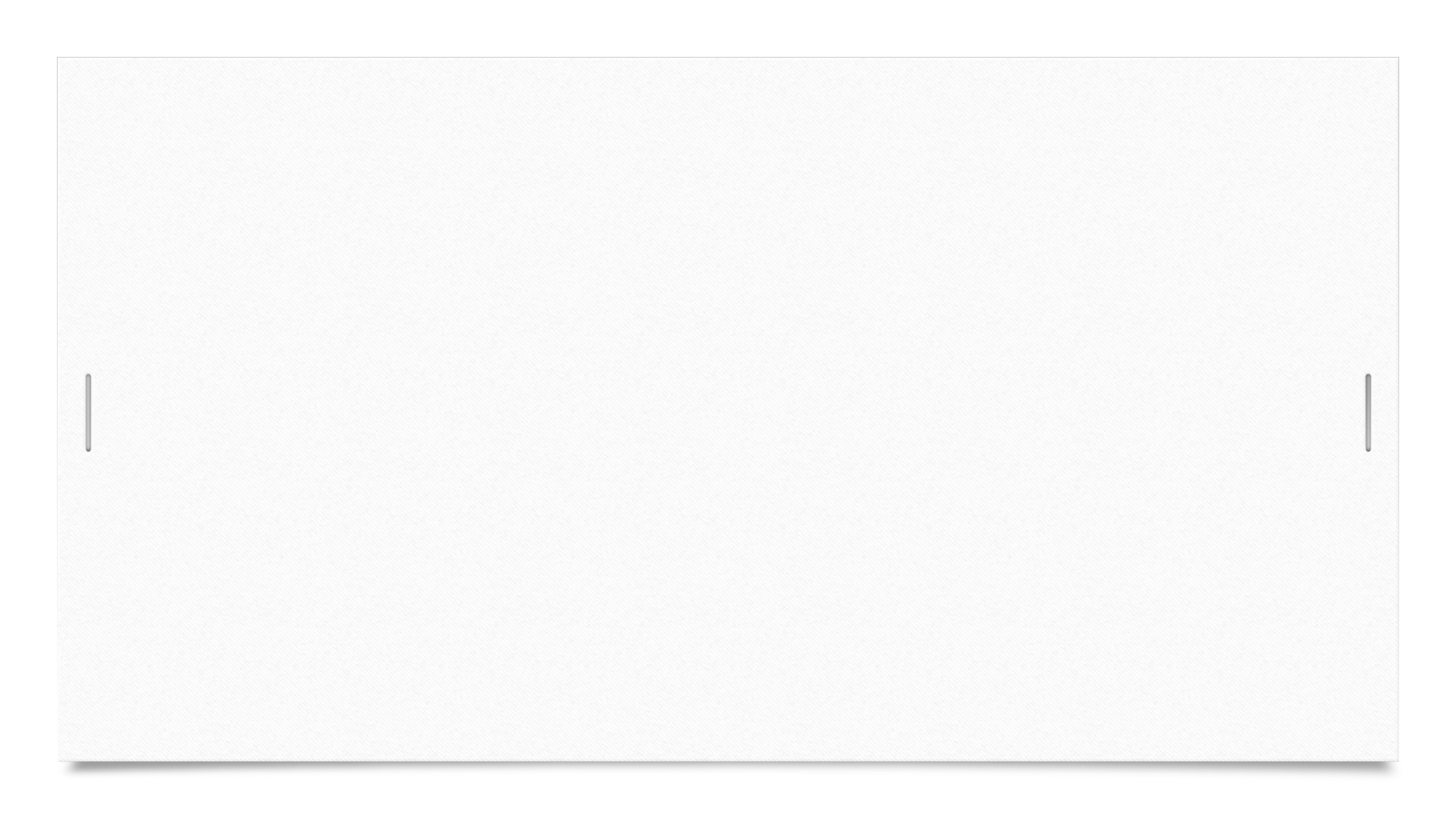 I. Komunikační Psychoterapie
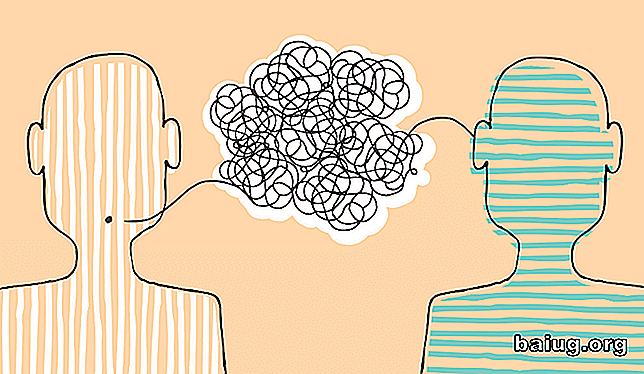 vychází z teorie komunikace
zaměřuje se na jedince     a jeho interakce s okolím
„Nelze nekomunikovat. 
Každé chování je komunikace. 
A proto, že neexistuje nechování, nemůže neexistovat komunikace.“ P. Watzlawick
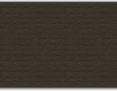 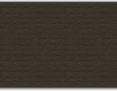 Vznik a vývoj
Významný podíl na tvorbě této teorie měla skupina psychologů a terapeutů z Palo Alto v Kalifornii. Ke známým jménům této školy patří V. Satirová, E. Hall, A. Sheflen a Paul Watzlavik.
Týmy spolupracovníků v letech 1952-1962 prošli změnami v obsazení a to bylo znát na modifikaci oblasti, na kterou se zaměřovaly. 
Dále byly ovlivňovány moderní krátkodobou terapií determinovanou vědeckými metodami „hypnoterapeuta Miltona Eriksona. V teorii se kromě systémového přístupu začala věnovat pozornost … komunikaci a činnosti nedominantní hemisféry.“(Kratochvíl, 2006, s. 77).
ZÁKLADNÍ KOMUNIKAČNÍ AXIOMY (Paul Watzlavik)
1) Nelze nekomunikovat - každé chování má charakter sdělení, je komunikativní. V mezilidském, sociálním kontextu nelze nekomunikovat. I odmítnutí vyslat nebo přijmout sdělení komentuje vztah lidí, kteří jsou v kontaktu.
2) Dvě úrovně komunikace - každé sdělení má dvě úrovně, dvě funkce: obsahovou a vztahovou. Obsahová úroveň sdělení je věcná informovanost. Vztahová úroveň sdělení charakterizuje vztah jedinců a význam informace v kontextu tohoto vztahu (jde-li o žádání, nařizování, zakazování, atd.).
3) Vždy dochází ke zkreslení – co mělo být sděleno, jak tomu druhý porozuměl.
Komunikační bariéry
Komunikační bariéry jsou překážky, které stojí v cestě efektivní komunikaci. Chceme-li se dohodnout, potřebujeme komunikační bariéry omezovat.
 Hlavní komunikační bariéry
  hluk
  jazyk
  stres
  představa a zaujatost
  zkreslení
  okamžitý osobní stav
Komunikační bariéry u rodičky/těhotné ženy
Emoční stav a prožívání
Nesoustředěnost
Netrpělivost
Nedostatek empatie
Povýšenost
Skákání do řeči
Vizuální rozptylování
Bolest/strach
Jazyková bariéra (nutná přítomnost tlumočníka)
FORMY KOMUNIKACE
Neverbální komunikace (75 %)
Verbální komunikace (25 %)
velmi důležitá v práci PA
  mimika 
  oční kontakt (zrakem vnímáme až z 87 %)
  pohyby rukou – gesta
  pohyby těla – kinezika
  práce s prostorem – proxemika
  charakteristika řeči – paralingvistika
  doteky a pachy
  komunikace prostřednictvím předmětů
Slova
Co? – obsah sdělení
Jak? – forma sdělení
Komu? – adresát
Proč? – vlastní účel sdělení, důvod proč komunikuji
KOMUNIKAČNÍ DOVEDNOSTI PORODNÍ ASISTENTKY
Umění naslouchat – dobrý kontakt, maximální soustředěnost, …
Sluchem slyší slova, zabarvení, výšku a rytmus hlasu, rychlost řeči. Zrakem vidí výraz tváře, pohled, postoj, pohyby. Srdcem, zapojuje emoce.
Empatie, trpělivost, klid, rozvážnost…
Asertivní chování – mluva plynulá, srozumitelná/klidné, důrazné chování/důležité je přiměřené sebevědomí PA.
Pozitivní naladění – úsměv, pozitivní komunikace, správné oslovování.
Vhodné načasování direktivního/nedirektivního přístupu k rodičce.
„Bez dobré komunikace není možná dobrá spolupráce. Bez dobré komunikace není možná dobrá péče (2, s. 7)“
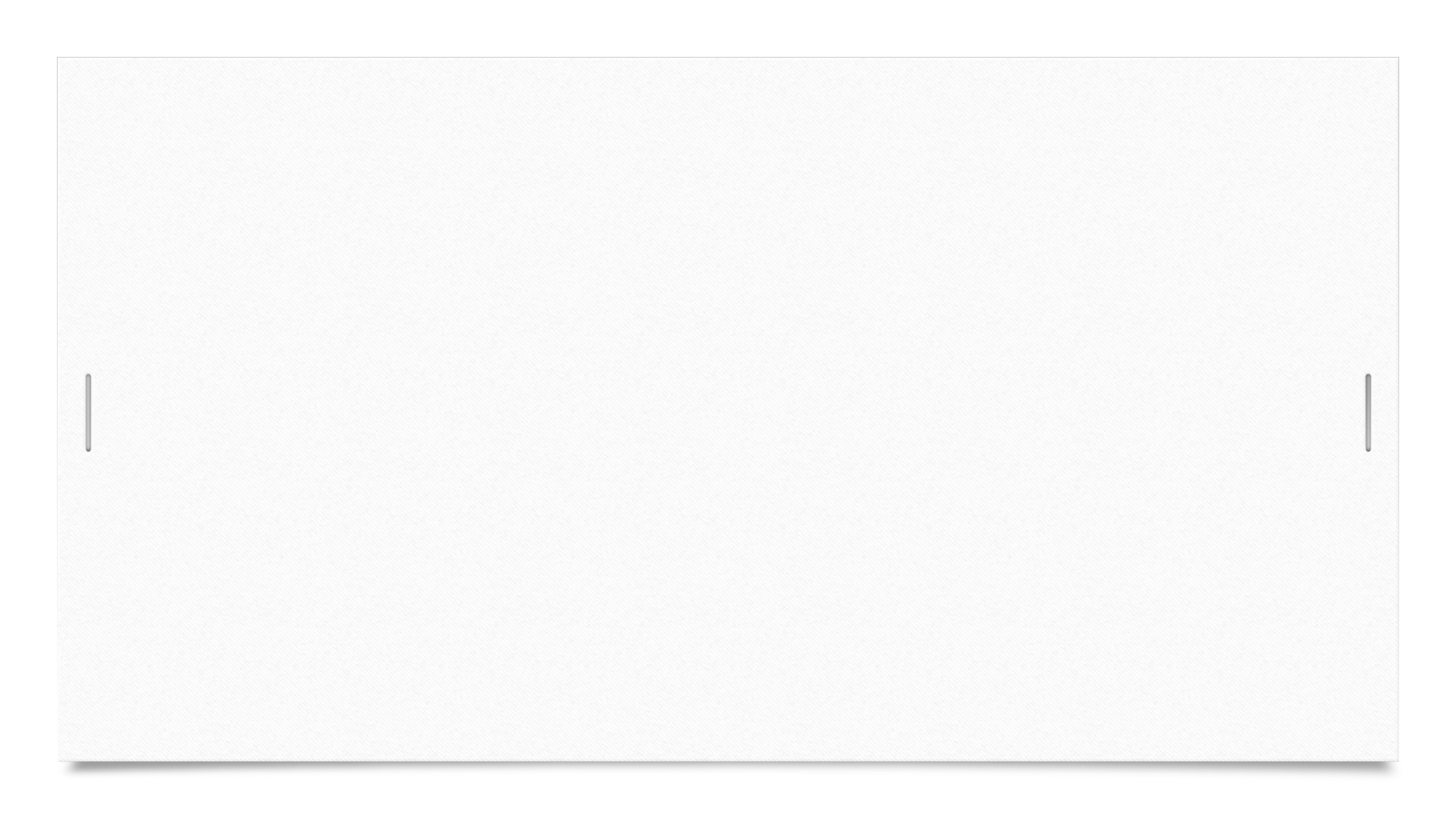 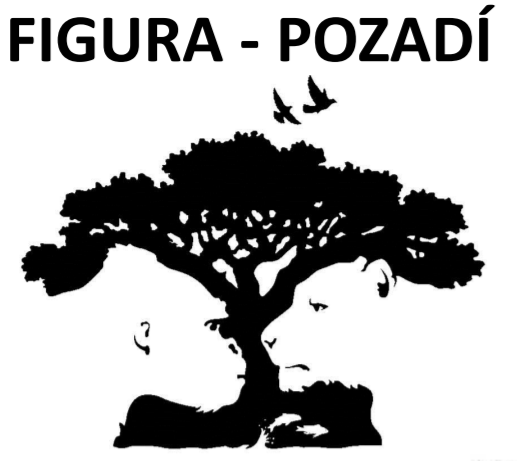 II. Gestalt terapie
patří k hlavním přístupům humanistického, na vztah a prožitek zaměřeného proudu v současné psychoterapii
zaměřená na přítomnost, na prožívání a vyjadřování emocí
gestalt = německy tvar; organizovaný celek, který je vnímán jako více než součet jeho částí
problémy lidí vznikají z nedostatku uvědomování si pocitů (proto se terapeuti  především zaměřují na klientovo zvýšené uvědomování)
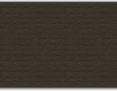 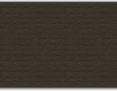 Vznik a vývoj
Gestalt terapie se utvářela ve 40. a 50. letech 20. století.
Duchovním otcem byl Frederick Perls, původně psychiatr a psychoanalytik. Na vzniku uceleného terapeutického směru se významně podíleli též Laura Perlsová a Paul Goodman.
Terapie se postupně vytvářela na základech filozofických (existencialismus, fenomenologie, vztahové pojetí M. Bubera, zen buddhismus) a psychologických (psychoanalýza, gestalt psychologie, holismus, bioenergetika).
V roce 1951 vydává F. Perls, P. Goodman a R. Hefferline monografii „Gestalt Therapy: Excitement and Growth in the Human Personality“, která zpřístupňuje základní principy Gestalt terapie.
Základní charakteristika
Terapie směřuje k sebepřijetí, sebevyjádření, seberealizaci a osobnímu růstu.
Terapie je založena na předpokladu, že člověk má od narození zdroje a schopnosti potřebné k navazování vzájemně prospěšného kontaktu s druhými lidmi a okolním prostředím a k prožití uspokojivého a tvořivého života.
Osobní potenciál a proces seberozvoje může být v dětství i během dalšího života různými způsoby narušen a člověk uvízne ve fixovaných vztahových vzorcích.
Nejjednodušeji můžeme myšlenku vyjádřit tak, že v gestalt terapii se jedná o to, aby každý byl sám sebou a plně se přijímal.
Cíle terapie
Zkoumat a odkrývat vztahové vzorce a nyní způsoby, jak tyto vzorce ovlivňují život klienta v současnosti, a nalézat nové, tvořivější způsoby kontaktu s okolím.
V aktuálním dění terapeutické situace a především v terapeutickém vztahu klient rozšiřuje své uvědomění v emoční, kognitivní i tělesné složce a je poté schopen převzít zodpovědnost za svobodné vyjádření svých potřeb.
Terapeut umožňuje pacientovi zpřítomnit zkušenosti, zážitky a vzorce reagování z jeho osobní historie a vyzkoušet si nové, vhodnější způsoby fungování ve vztahu k okolí i k sobě samému.
Současné pojetí a význam pro praxi
Gestalt terapie se dnes uplatňuje nejen v práci s relativně zdravými jedinci, ale velmi významně v klinické praxi v širokém okruhu psychických poruch, např.: úzkostné a depresivní poruchy, závislosti, poruchy osobnosti, psychotické poruchy, poruchy příjmu potravy, posttraumatické stavy i psychosomatické choroby.
Ve srovnání s jinými druhy terapie dává Gestalt veliký důraz na neverbální projevy chování (výrazy obličeje, polohy a pohyby těla, tón řeči, atd.). Tento zájem o neverbální projevy je odrazem vlivu Wilhelma Reicha, u kterého Perls prodělal psychoanalýzu. Mluvíme tedy o expresivní formě terapie. 
Terapie má vypracován vlastní přístup pro práci se skupinou, dětmi, párem či s rodinou.
Spojujícím rysem mezi jednotlivými podobami gestalt přístupu je zásadní důraz kladený na uvědomění a kontakt (Roubal, 2010).
Joyce a Sills (2006) uvádějí příklad terapeutického dialogu zaměřeného na uvědomování:
Ben: Není mi jasné, o čem mluvit tento týden. (vypadá nesvůj) 
Terapeut: Podívejte se chvilku na to, co si uvědomujete, když sedíte tady se mnou. 
Ben: Nic si neuvědomuju. 
Terapeut: Jak se teď cítíte? 
Ben: Prázdný. (ticho) 
Terapeut: Můžete mi popsat to „prázdno“? Ben: Jsem jakoby sevřený a nevím, co dělat. Terapeut: Podle čeho poznáváte, že jste sevřený?
Ben: Mám stažená ramena a jsem v rozpacích. 
Terapeut: V rozpacích? 
Ben: Ano. (ticho) 
Terapeut: Zajímá mne, jaké to pro vás je, být v rozpacích. 
Ben: Jako bych se styděl. 
Terapeut: A co se ještě děje? 
Ben: Dostávám strach, že mne kritizujete.
Tímto způsobem Ben zaměřuje pozornost na tělesný proces, uvědomuje si svoji nepohodu ve vztahu s terapeutem a rozpoznává svůj strach z kritiky, který mu brání v navazování kontaktu ve vztahu.
GESTALT TERAPEUTICKÝ POHLED   NA POPORODNÍ DEPRESI
Cílem terapie deprese je obnovit spontaneitu přetváření osobnosti v interakci      s okolím podle aktuální potřeby. 
Založen na podpůrném terapeutickém vztahu - podporuje uvědomění a přijetí emočního prožitku pacientky a učí ji novým způsobům emočního zpracování.
Přístup je daleko méně konfrontující, více podporující, empatický a oceňující.
Terapeutická sezení zahrnují: napojení a uvědomění/vybavování a zkoumání emocionálního materiálu/transformaci (podpora nově se objevujícího sebepojetí).
Terapeut aktivně upozorňuje na drobné úspěchy v situaci teď a tady, vede pacientku    k vyjádření sebeocenění.
Dle výzkumů je gestalt terapie nejúčinnější u pacientek značně socializovaných               s tendencí k internalizaci a k malému odporu.
Ukázka
Ukázka gestalt terapie (EN, 5 min):
https://www.youtube.com/watch?v=-Rokt_YywZ0
Komunikace je klíčová během těhotenství:
https://www.youtube.com/watch?v=izPTYKPJaBw
Komunikace s pacientem:
https://www.youtube.com/watch?v=S4wWClQhZaA
Zdroje
MELÍŠKOVÁ, Jana. Komunikace na porodním sále [online]. Jihočeská univerzita v Českých Budějovicích. Bakalářská práce. Vedoucí práce Mgr. Andrea Festová. České Budějovice, 2010 [cit. 2020-04-08]. Dostupné z: https://theses.cz/id/vgqo67/downloadPraceContent_adipIdno_16812?lang=en. 
ŠPATENKOVÁ, N, KRÁLOVÁ, J. Základní otázky komunikace: Komunikace (nejen) pro sestry. 1. vyd. Praha: Galén, 2009. 128 s. ISBN 978-80-7262-599-4
BAŠTECKÁ, B., J. KNOP, J. ROUBAL a kol., 2009. Psychologická encyklopedie: aplikovaná psychologie. Praha: Portál. ISBN 978-80-7367-470-0.
ROUBAL, J., 2010. Gestalt terapie. In Vybiral, Z., Roubal, J. (Eds.). Současná psychoterapie. 1. vyd. Praha: Portál. s. 164-194, 31 s. 615.8 – Psychoterapie. ISBN 978-80-7367-682-7.
ROUBAL, J., 2007. Psychoterapie deprese – přístup gestalt terapie. Čes. a slov. Psychiat., 103, 2007, No. 7, pp. 341–345. Praha: Galén.